4.1B Angles and Angle Measure
Converting Degree Measure to Radian Measure
One half a rotation is
1800  or  π rad
Convert to radian measure:
a)  2100
b)  - 3150
Exact radian
Approximate radian
≈ 3.67
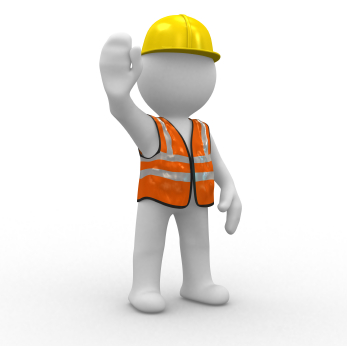 To convert from degrees
to radians, multiply by
Math 30-1
1
Converting Radian Measure to Degree Measure
Convert to degree measure:
b)
a)
= 1200
= -150
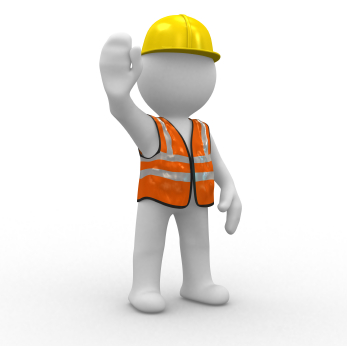 To convert from radians
to degrees, multiply by
c)   1.68
= 96.260
Math 30-1
2
Benchmark Conversions
Radians
Degrees
Radians
Degrees
00
300
900
450
1800
600
57.3
2700
7200
3600
Angles in Standard Position
McGraw Hill DVD Teacher Resources  4.1_178_IA
Math 30-1
3
Determining the Sector Angle or the Arc Length
Determine the measure of the sector angle:
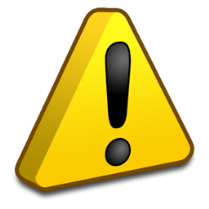 θ is measured 
in radians
5 cm
6.1 cm
Determine the arc length.
Convert 700 to radians:
8 cm
700
a = 9.77
The arc length is 9.77 cm.
Math 30-1
4
Determine the length of the arc of the peacock’s feathers.
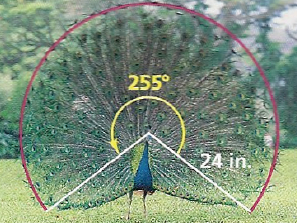 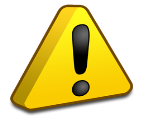 θ is measured 
in radians
Convert 2550 to rads
If the length of the arc of the parachute is 31.9 feet, how long is the outside cord?
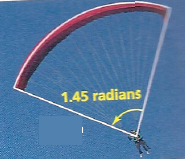 Math 30-1
5
Problem Solving
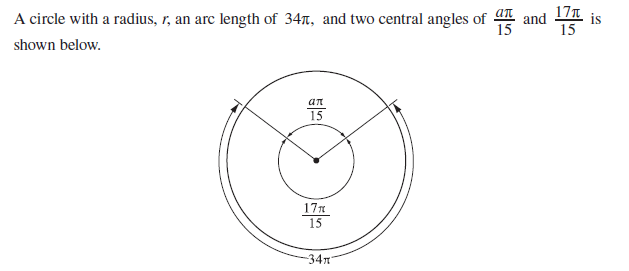 Determine the value of a.
Determine the length of the radius to the nearest whole number.
One rotation is 2π radians
Math 30-1
6
Assignment
Conversion between Radians and Degrees
Using Formula
Page 175
2a,c,d, 3a,c,f, 4a,c,e,f
5b,c, 12a, 13a,c,d, 15, 16, 18
Math 30-1
7